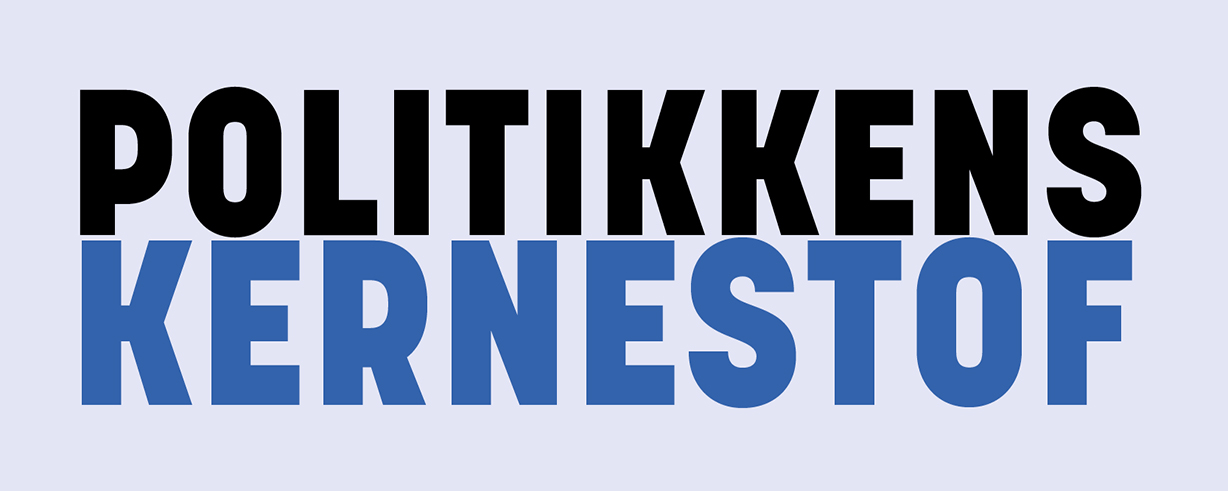 Kapitel 4: Fordelingspolitik og værdipolitik
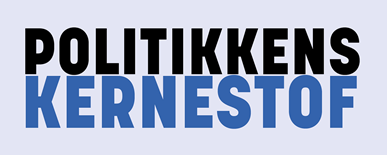 Fordelingspolitik
Fordelingspolitik
 Handler primært om økonomisk vækst og omfordeling, altså hvordan velstand skabes, men i høj grad også, hvordan den fordeles.
Fordelingspolitikken hænger  sammen med de politiske ideologier socialisme og liberalisme.
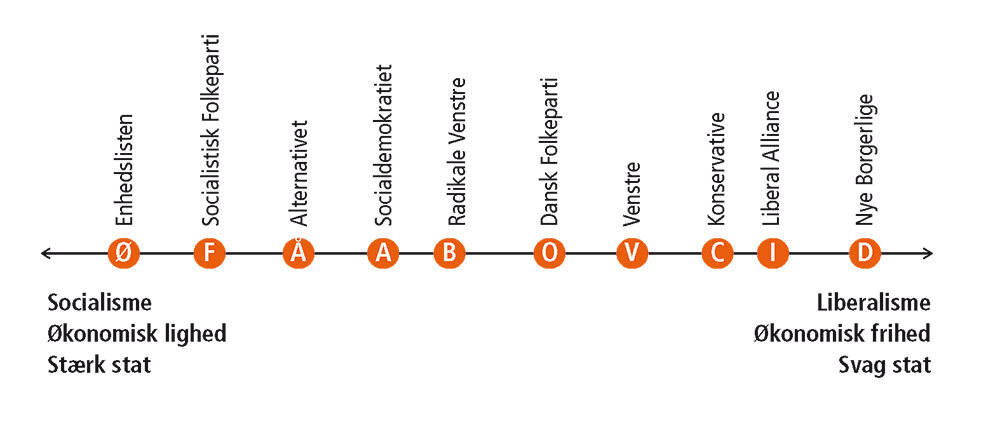 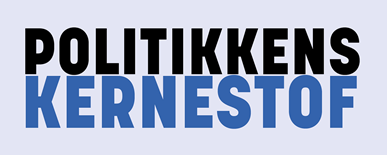 Værdipolitik
Værdipolitik
Værdipolitik er en samlet betegnelse for en række temaer af mere værdibaseret og etisk karakter
Værdier handler om retfærdighed og traditioner. Det gælder blandt andet holdningen til indvandrere og flygtninge, størrelsen på straffe, miljøpolitik, ligestilling mellem kønnene, ulandshjælp, abort, familiemønstre og kultur.
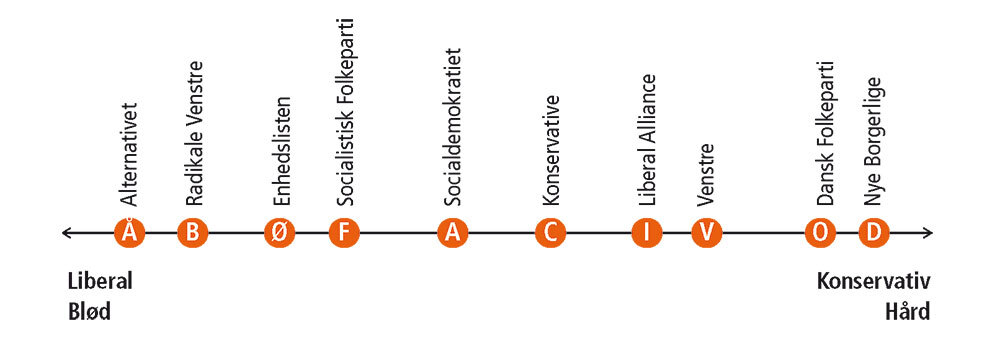 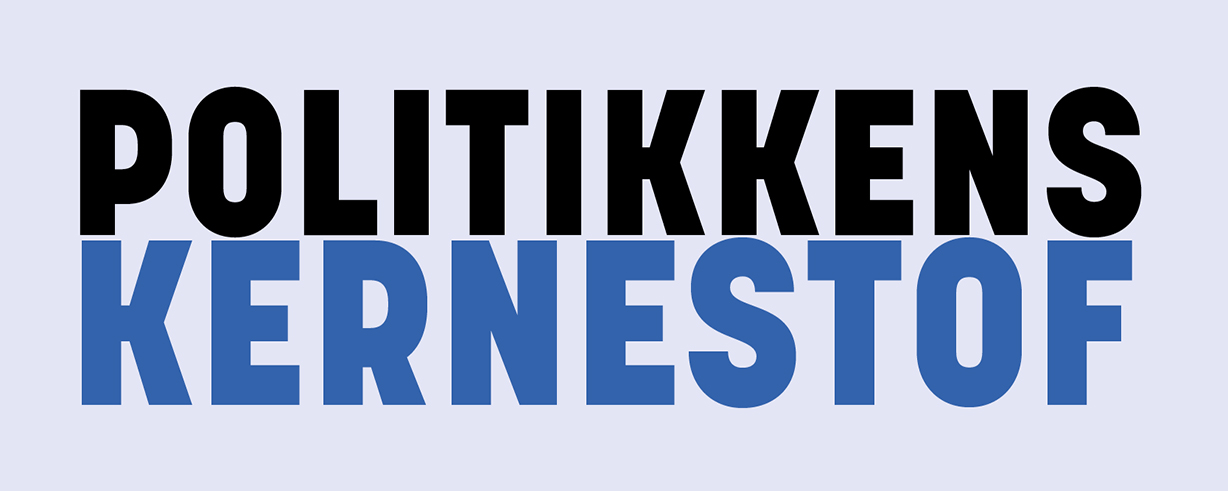 Partiernes placering på den fordelingspolitiske og værdipolitiske akse
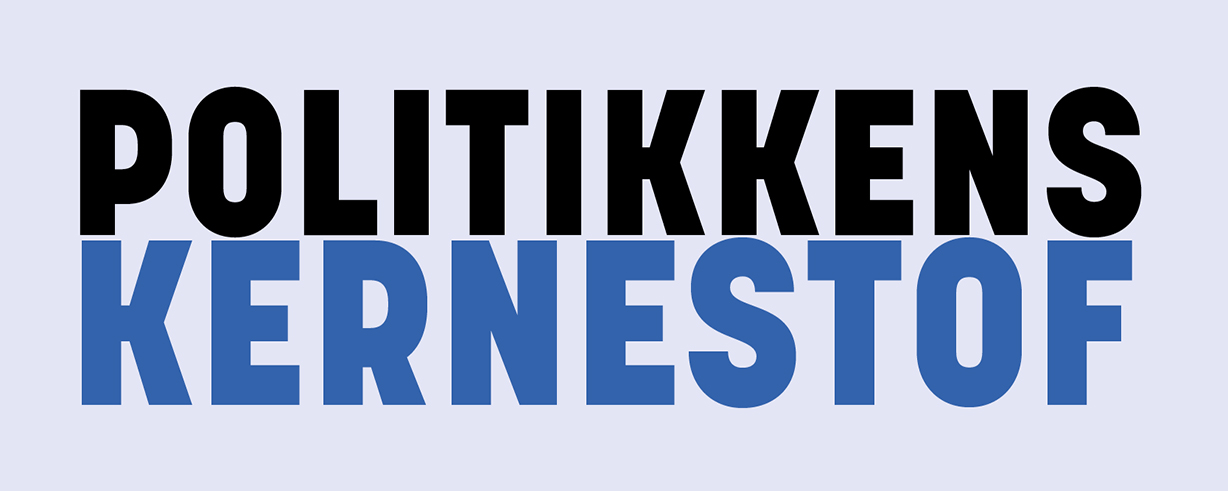 Undersøgelsesopgave
Gruppearbejde: Hver gruppe tildeles et parti i det danske Folketing. Opgaven lyder: undersøg jeres partis program mv. 
Hvor vil I placere jeres parti på hhv. den fordelings- og værdipolitiske akse?
Er I enige, på baggrund jeres undersøgelse, i jeres partis placering på figur 4.3?
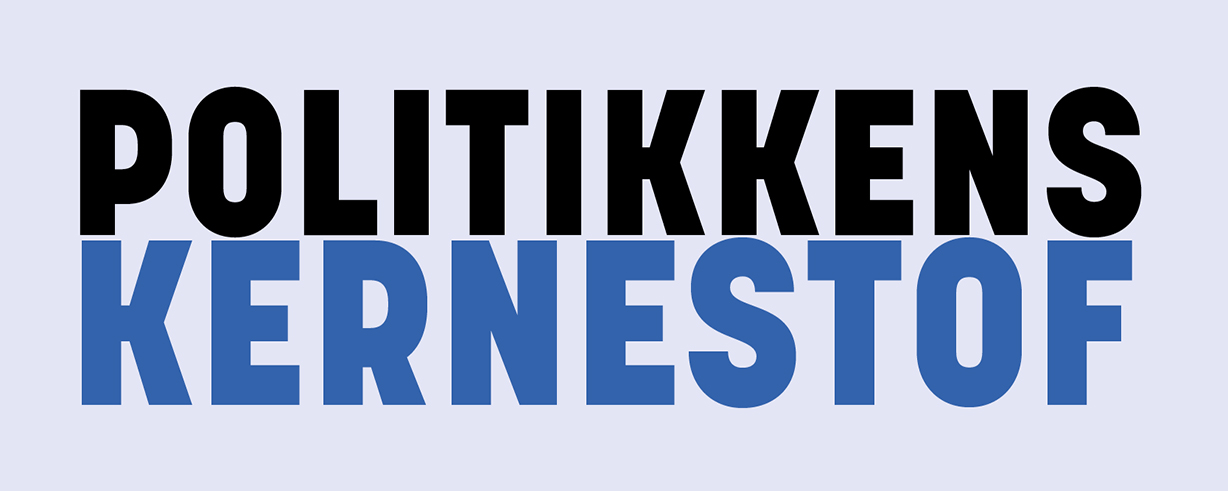 Læringsmål – kan du det?